PACUMEN
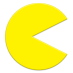 “packet acumen”
[Speaker Notes: DELETE ME!]
Are you hiding all you intended?  Probably not.
WHO AM I?BRANDON NIEMCZYK – HP DVLABS
[Speaker Notes: 1 minute – brandon and prasad]
We all know encrypting our data is good right?

Of course, that only hides what we are saying, not who we talk to.
[Speaker Notes: 1 minute – brandon and prasad]
So just tunnel everything through an encyrypted connection, like an SSH session.
Victim
Trusted endpoint
Internet
SSH
???
Attacker
[Speaker Notes: 1 minute – brandon and prasad]
Can the attacker infer anything using data mining techniques?
[Speaker Notes: 1 minute – brandon]
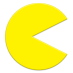 WHAT IS PACUMEN   ?
A tool to identify what applications are being used over an encrypted tunnel.
[Speaker Notes: 1 minute – brandon]
ACADEMIA HAS PRODUCED PAPERS…
Where’s the code?
[Speaker Notes: 3 minutes –prasad

Talk about the work acadamia has published]
PREVIOUS WORK
Focus on one application at a time.
Results only.
Results are difficult to interpret.
[Speaker Notes: 3 minutes – prasad (maybe brandon)

Talk about issues with existing research.]
HOW DOES PACUMEN     WORK?
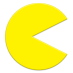 PACUMEN      learns by example.
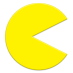 [Speaker Notes: 5 minutes (with next slide) – brandon

Talk about how pacumen works.]
HOW DOES PACUMEN     WORK?
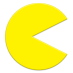 10 Collect Training Data
20 Build Classifier
30 Get unknown data
Collect Example Data
Train PACUMEN
40 Classify unknown data
50 GOTO 30
Provide new data from network/pcap
Classify new data
Classifier
[Speaker Notes: 5 minutes (with next slide) – brandon

Talk about how pacumen works.]
HOW DOES PACUMEN     WORK?
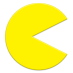 10 seconds
A
A
B
SIZE A
1
2
CLASSIFY
UPDATE
CONFIDENCE
SIZE B
1
IRRELEVANT SIZE
1
2
3
[Speaker Notes: 5 minutes (with next slide) – brandon

Talk about how pacumen works.]
HOW DOES PACUMEN     WORK?
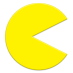 Multiple types of classifiers can be created.
-  Decision Trees
-  Mixed Gaussian Likelihood functions
[Speaker Notes: 5 minutes (w/ prev slide) – brandon

Talk about how pacumen works.]
DECISION TREES
Is it a dog or a house cat?
Is it heavier than fifteen pounds?
Probably a dog
Does it bark?
Probably a cat
Probably a dog
[Speaker Notes: 5 minutes (w/ prev slide) – brandon

Talk about how pacumen works.]
MIXED GAUSSIANS
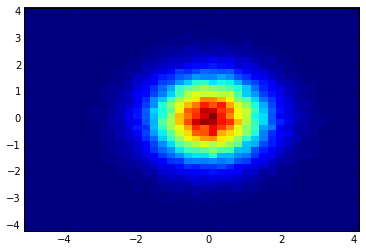 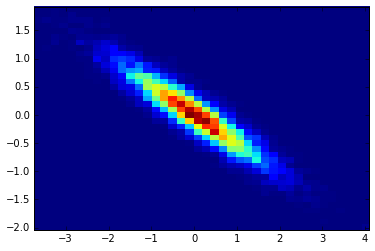 M
=
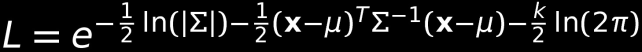 [Speaker Notes: 5 minutes (w/ prev slide) – brandon

Talk about how pacumen works.]
What is the impact on privacy?
Not only social media data can be mined
Data that seems far more obfuscated can be just as revealing.
THANK YOU
Any Questions?
PACUMEN      - https://github.com/bniemczyk/pacumen.git
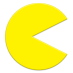 Brandon Niemczyk – insecurity@hp.com
Prasad Rao – prasad.rao@hp.com
Vib Chhabra – vaibhav.chhabra@hp.com